TRƯỜNG THCS TẢ THANH OAI
TIẾT 50: LUYỆN TẬP 1
Tóm tắt các bước giải bài toán bằng cách lập phương trình
Bước 1: Lập phuơng trình
Chọn ẩn số và đặt điều kiện thích hợp cho ẩn số.
Biểu diễn các đại lượng chưa biết theo ẩn và các đại lượng đã biết.
Lập phương trình biểu thị mối quan hệ giữa các đại lượng.
Bước 2: Giải phương trình.
Bước 3: Trả lời: Kiểm tra xem trong các nghiệm của phương trình, nghiệm nào thỏa mãn điều kiện của ẩn, nghiệm nào không, rồi kết luận.
Hoàn thành lời giải sau bằng cách điền vào chỗ trống (...) để được lời giải đúng:
Gọi tử của phân số ban đầu là:  x .............................
Phân tích:
Vì mẫu số lớn hơn tử số là 3 đơn vị
x + 3
Mẫu số của phân số ban đầu là: ..........
Tử số
Mẫu số
Nếu tăng cả tử và mẫu của nó thêm 2 đơn vị
Phân số 
ban đầu
x + 2
Tử số của phân số mới là:...............
x
x + 3
(x + 3) + 2 = x + 5
Mẫu số của phân số mới là: .................................
Phân số 
mới
x + 2
(x + 3) + 2
Ta có phương trình:
................................................................
Vậy phân số ban đầu là: ........
Giải:
Khối lượng sản phẩm = Năng suất . Thời gian
Phân tích:
Thời gian
(ngày)
Thời gian làm theo kế hoạch là:       (ngày)
Kế 
hoạch
50
x
Thực
 tế
55
x + 10
Thời gian làm theo thực tế là:              (ngày)
Ta có phương trình:
Vì đội đã hoàn thành trước kế hoạch 1 ngày, ta có phương trình:
Bài 3:  Hàng ngày, Tuấn dự định đi xe đạp từ nhà đến trường với vận tốc 12km/h. Sáng nay, vì ngủ quên nên Tuấn xuất phát chậm 2 phút. Để đến trường đúng giờ như mọi ngày, Tuấn đã đi với vận tốc 15km/h. Tính quãng đường từ nhà Tuấn đến trường.
Giải:
Phân tích:
Đổi: 2 phút =        (h)
Thời gian
(h)
Vận tốc
(km/h)
Quãng đường
(km)
Gọi quãng đường từ nhà Tuấn đến trường là x (km) (ĐK: x > 0)
Dự 
định
Vì vận tốc Tuấn đi theo dự định là 12km/h
x
12
Thời gian Tuấn đi theo dự định là:       (h)
Thực
 tế
x
15
Vì vận tốc Tuấn đi theo thực tế là 15km/h
Thời gian Tuấn đi theo thực tế là:       (h)
Vì hôm nay Tuấn xuất phát chậm hơn hàng ngày       giờ, nên ta có phương trình:
Vậy quãng đường từ nhà Tuấn đến trường là 2 (km)
Bài tập 4: Lúc 6 giờ sáng, một xe máy khởi hành từ A đến B. Sau  đó 1 giờ, một ô tô cũng xuất phát từ A đến B với vận tốc trung bình lớn hơn vận tốc trung bình của xe máy 20km/h. Cả hai xe đến B đồng thời vào lúc 9 giờ 30 phút sáng cùng ngày. Tính độ dài quãng đường AB ?
9h30phút
Lúc 6h
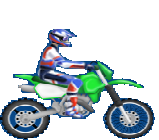 A
B
1giờ sau
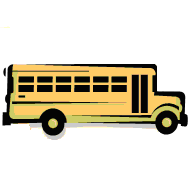 Tính quãng đường AB  ?
Lúc 6 giờ sáng, một xe máy khởi hành từ A đến B. Sau  đó 1 giờ, một ô tô cũng xuất phát từ A đến B với vận tốc trung bình lớn hơn vận tốc trung bình của xe máy 20km/h. Cả hai xe đến B đồng thời vào lúc 9 giờ 30 phút sáng cùng ngày. Tính độ dài quãng đường AB ?
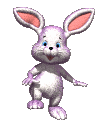 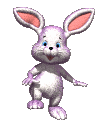 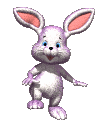 14
11
01
31
21
24
05
46
19
12
37
00
38
16
01
00
03
13
51
58
40
09
22
47
42
25
02
35
18
55
43
34
15
23
20
28
36
10
07
06
29
26
57
53
44
52
56
50
17
30
39
32
54
04
08
48
27
41
59
33
49
45
C 2
C 1
C 3
Cách 1:
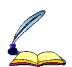 Gọi x(km) là quãng đường của xe máy (x>0)
x
3,5
2,5
x
Phương trình:
Giải phương trình trên ta được x=175
Vậy quãng đường AB là175km
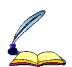 Cách 2:
Gọi x(km/h) là vận tốc của xe máy (x>0)
3,5
3.5x
2.5(x+20)
x +20
Phương trình:
Giải phương trình trên ta được x= 50
Vậy quãng đường AB là 3,5.50=175km
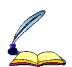 Cách 3:
Gọi x(km/h) là vận tốc của ôtô (x>20)
x - 20
3,5
3.5(x – 20)
x
2.5x
Phương trình:
Giải phương trình trên ta được x= 70
Vậy quãng đường AB là 2,5.70=175km
Tóm lại : Mỗi cách chọn ẩn khác nhau sẽ cho ta các phương trình khác nhau,do đó khi giải bài toán bằng cách lập phương trình ta phải khéo léo trong cách chọn ẩn để có lời giải gọn hơn.Vì vậy bước chọn ẩn là quan trọng nhất.
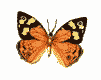 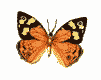 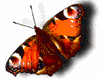 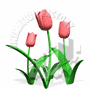 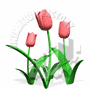 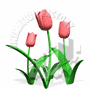 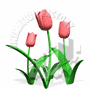 Chọn ẩn số và đặt điều kiện thích hợp cho ẩn số
Bước 1: Lập phương trình
Biểu diễn các đại lượng chưa biết
theo ẩn và các đại lượng đã biết
Giải bài toán bằng cách lập phương trình
Lập phương trình
Bước 2: Giải phương trình
Bước 3: Trả lời
Chọn kết quả thích hợp và trả lời